2nd    Journal review
HOMEWORK
2015/11/28  M2 Atsuta
- Outline -
① Configuration of the scanning optical system 
     (paper #1)
② About CE mark　(paper #2)
③ How to lifetime imaging (paper #3)
① Configuration of the scanning optical system
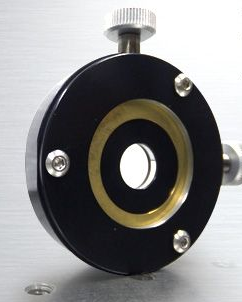 ・Beam shapper

It can also be used as a lens as a beam-shaping optics
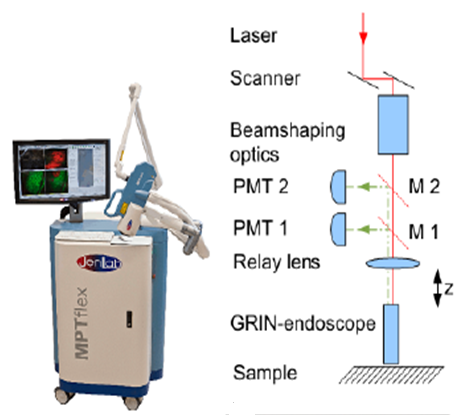 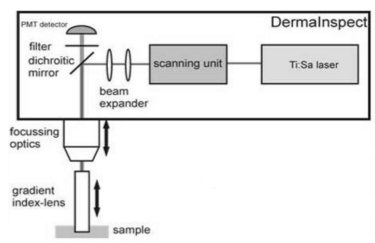 Ref. ) Karsten Konig, et al., J. Biophoton.1 , 13 (2008).
② What is CE mark ?
CE marking : what is required when you export the products to Europe (EU). 
 　⇒　Allows the free circulation in EU．
Without EC mark… penalties such as the Fines or imprisonment, discontinuation of product sales.
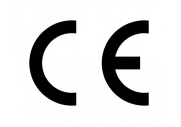 In medical…
93/42 / EEC : Medical equipment
90/385 / EEC : Active implantable medical devices 
98/79 / EC : in vitro diagnostic medical devices
② How to CE mark
(Paper　#2)
“The whole CARS DermaInspect has by itself received a CE certification after evaluation by a certified body as a clinical system.” @ PP-3, line 2
ISO 13485 ： the international standard for quality assurance of medical equipment
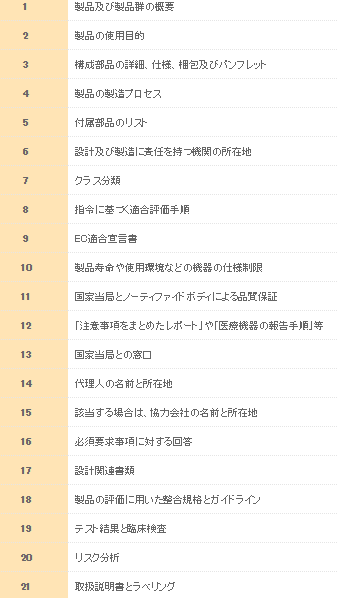 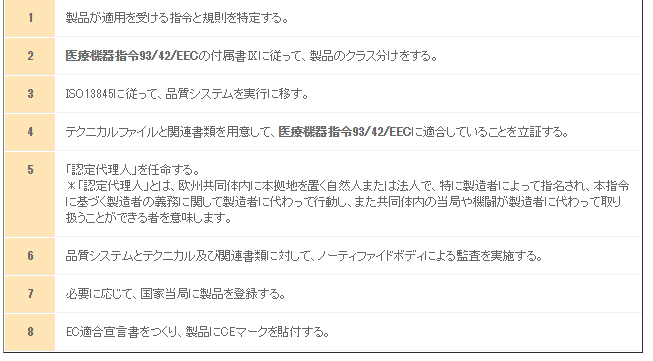 Ref.)　http://tenderlove-pcb.biz/ce-marking/
③ How to lifetime imaging
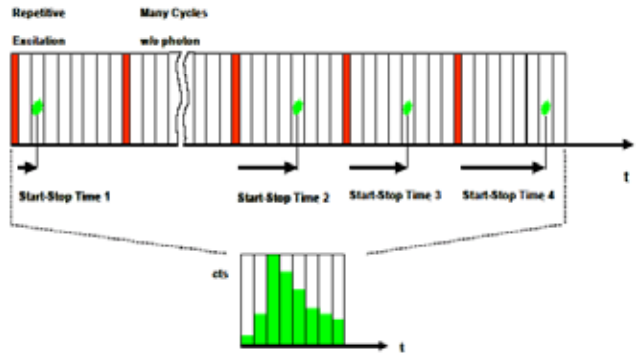 ①Using the TCSPC method, single fluorescence photons have been counted with a fast PMT (transient time spread 150 ps)
②The PMT signal was synchronized with the x,y,z beam position calculated from signals of the galvoscanner and the piezodriven objective.
Ref.) http://www.tecan.co.jp/pdf/technote_flt_intro.pdf
③This information was used to provide spatially resolved autofluorescence decay curves per pixel and to calculate mean fluorescence lifetimes per pixel or per region of interest.
④The calculated mean fluorescence lifetimes were depicted as colorcoded t-images.
Ref.)Karsten Konig, et al., Journal of Biomedical Optics.8, 432 (2003).
That’s all.